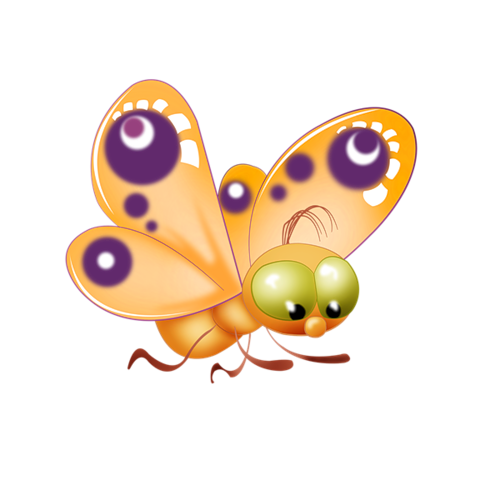 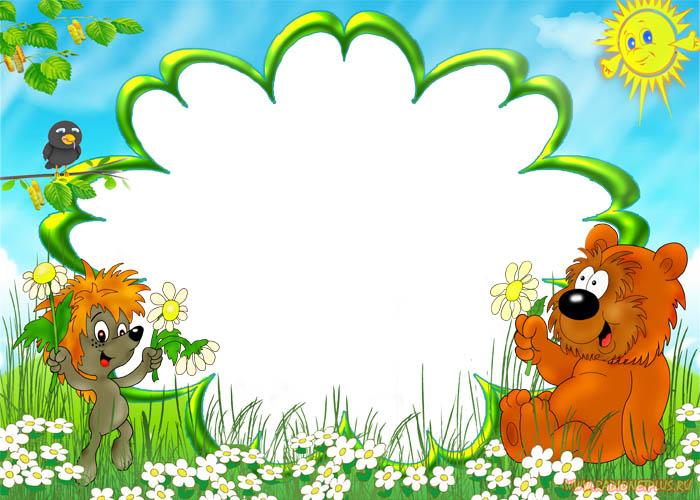 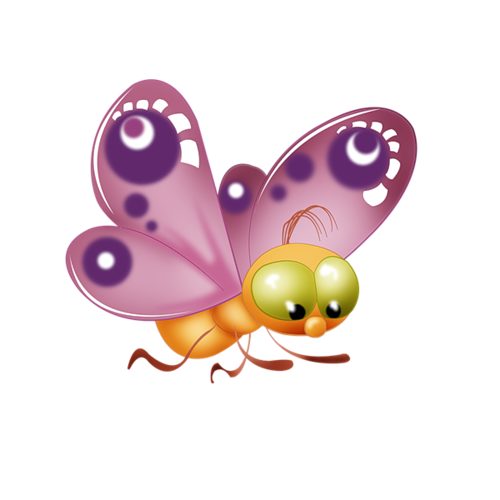 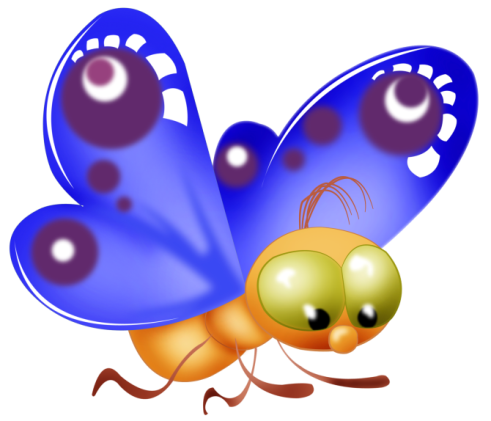 Безударные
гласные
Составила 
учитель начальных классов
МБОУ «Мамыковская СОШ»
Нурлатского района РТ
Яковлева Т.Г.
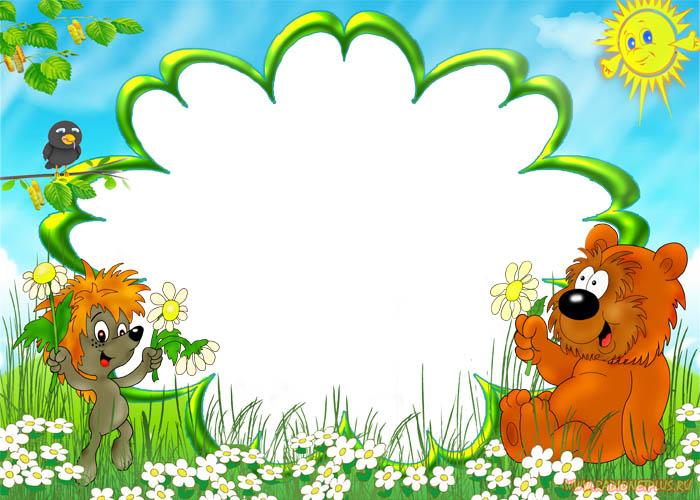 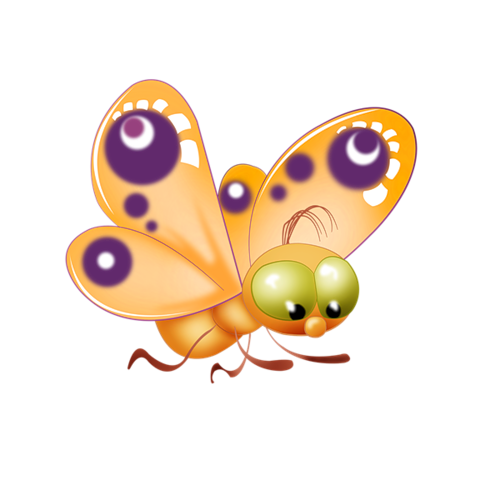 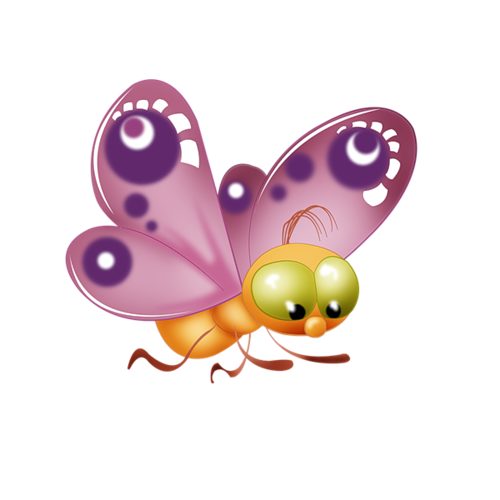 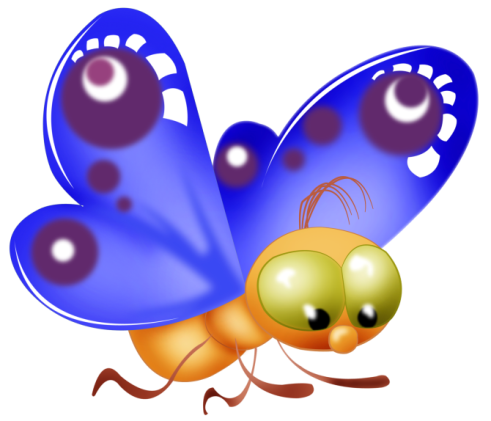 Бабочки принесли Ёжику и Медвежонку слова с безударной гласной в корне. Помоги выбрать для бабочек ромашки с буквой так, чтобы слово было записано верно.

Здесь поможет нам наука:
Гласный ставь под ударенье,
Чтоб развеять все сомненья!
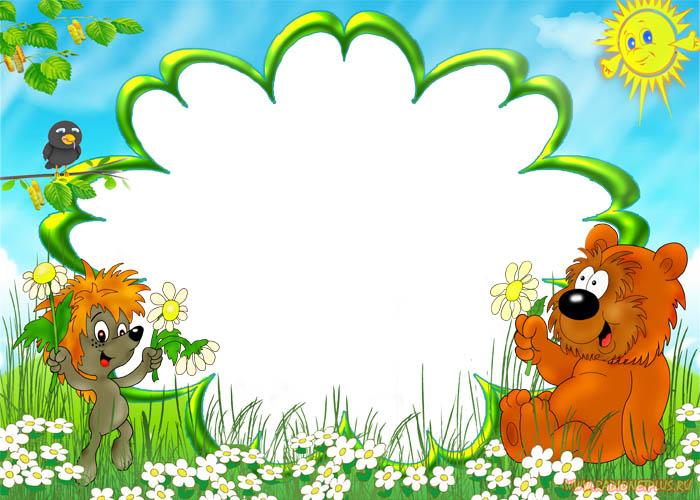 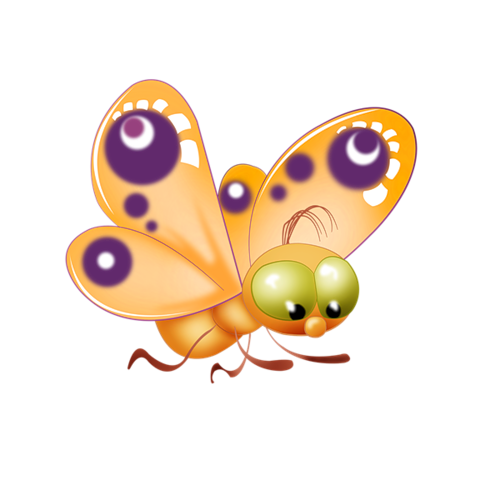 в   ренье
а
?
о
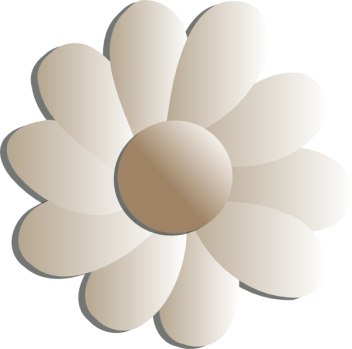 а
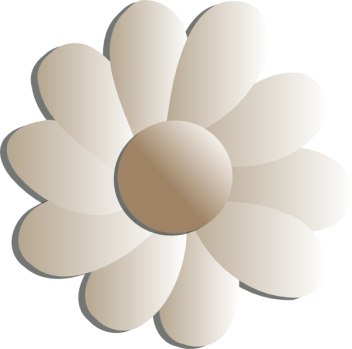 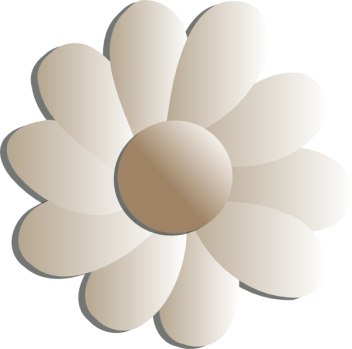 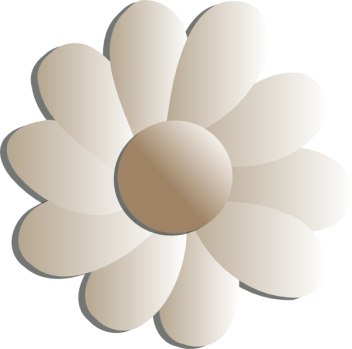 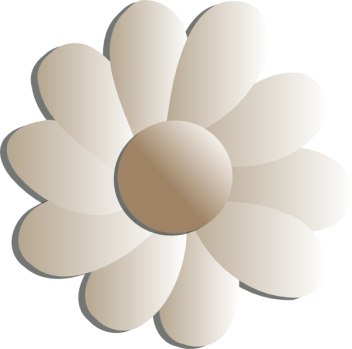 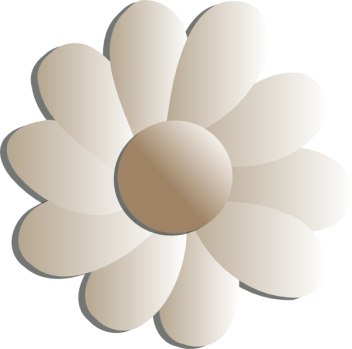 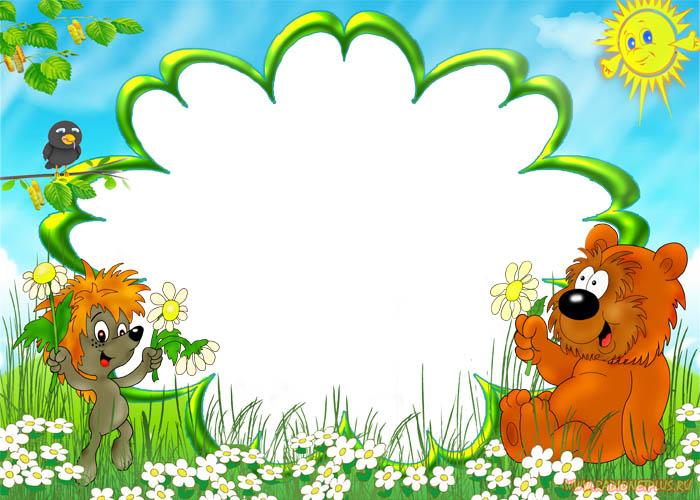 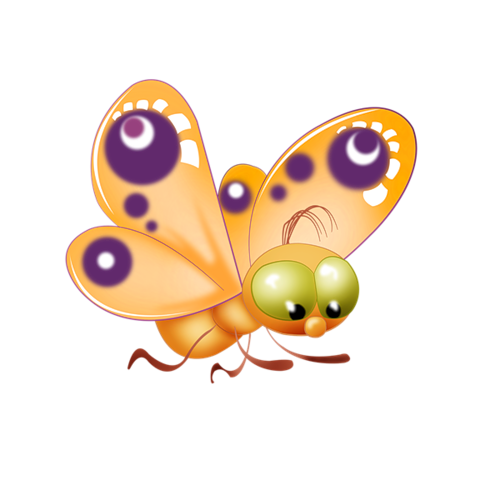 п   ляна
о
?
о
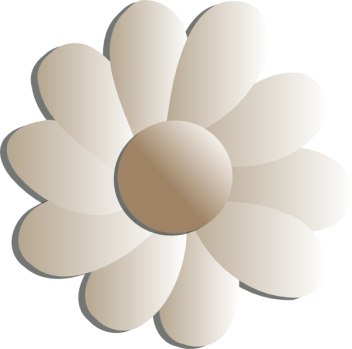 а
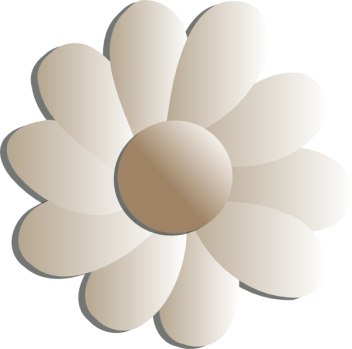 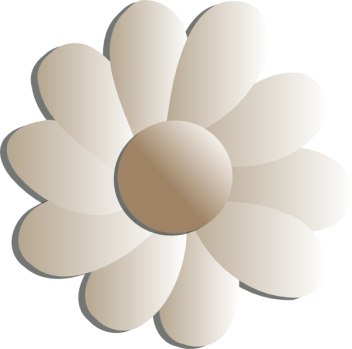 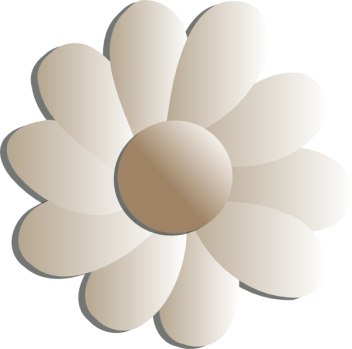 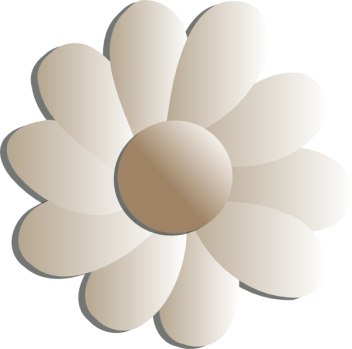 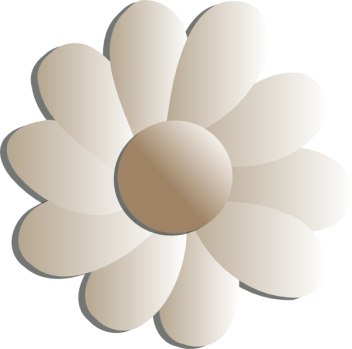 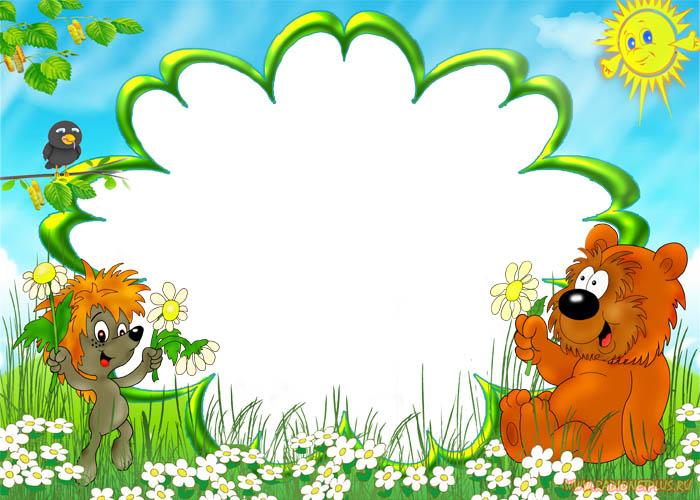 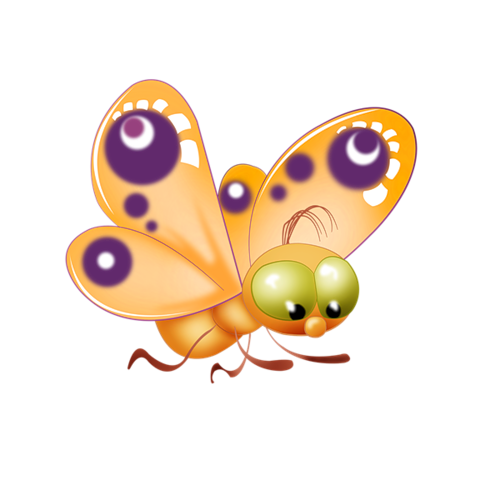 к   чели
а
?
о
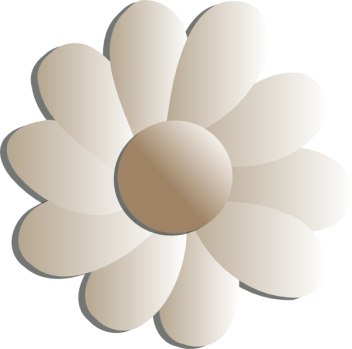 а
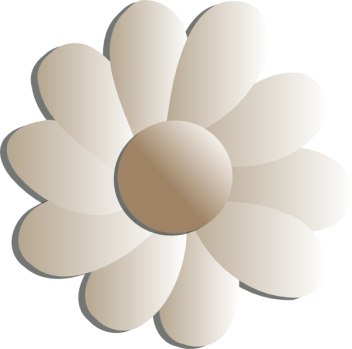 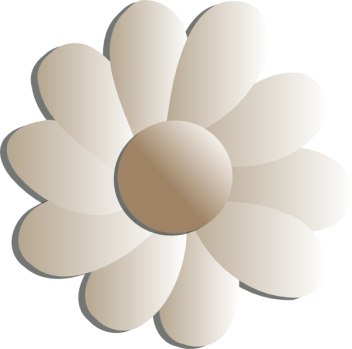 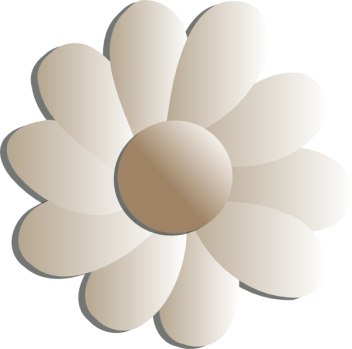 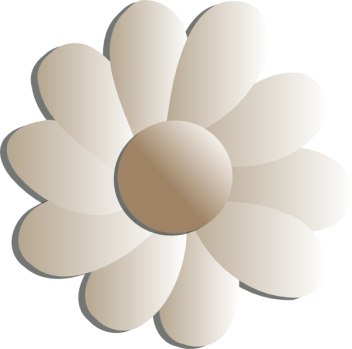 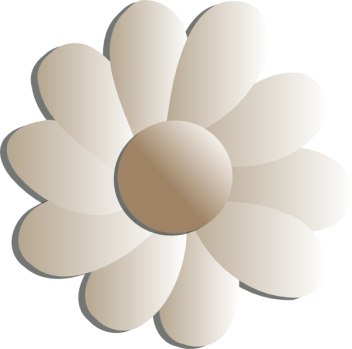 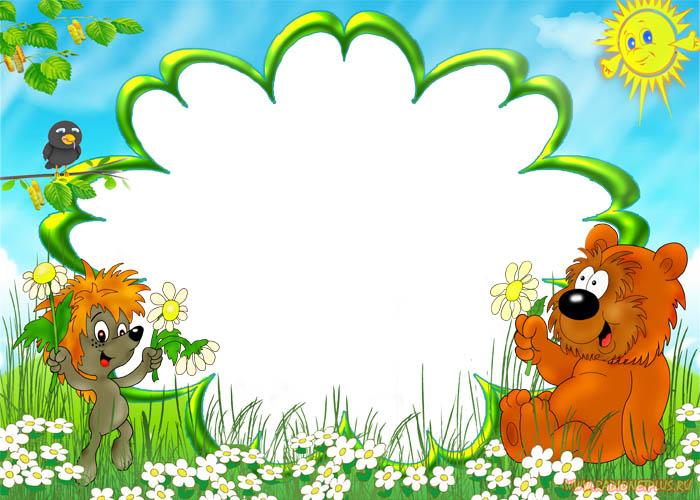 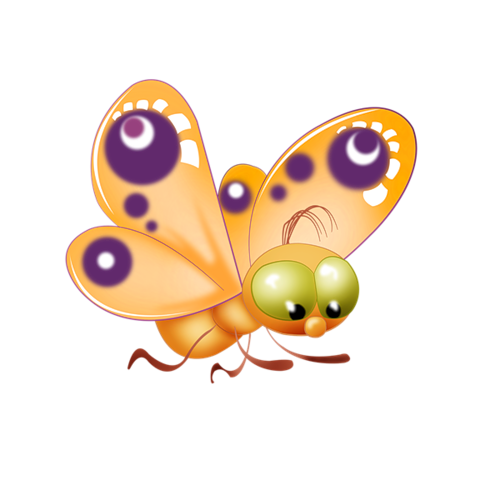 р   дник
о
?
о
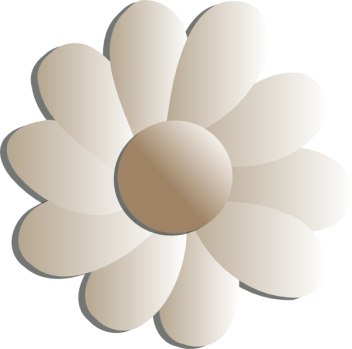 а
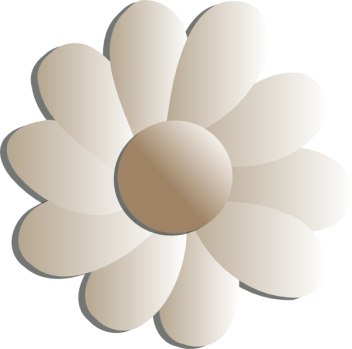 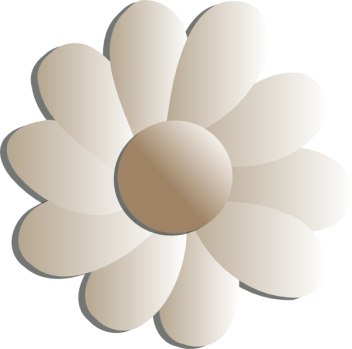 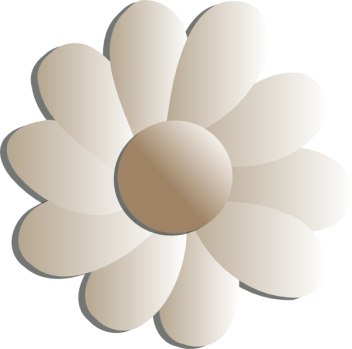 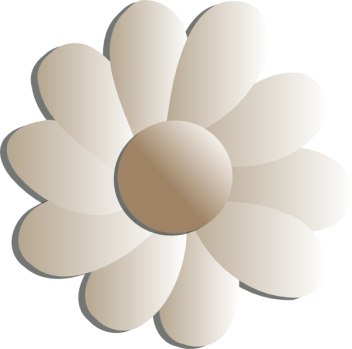 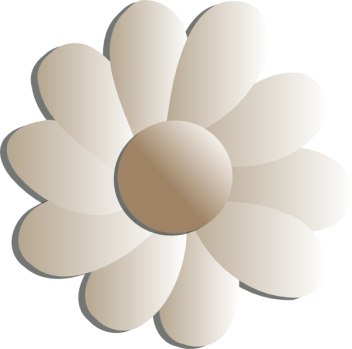 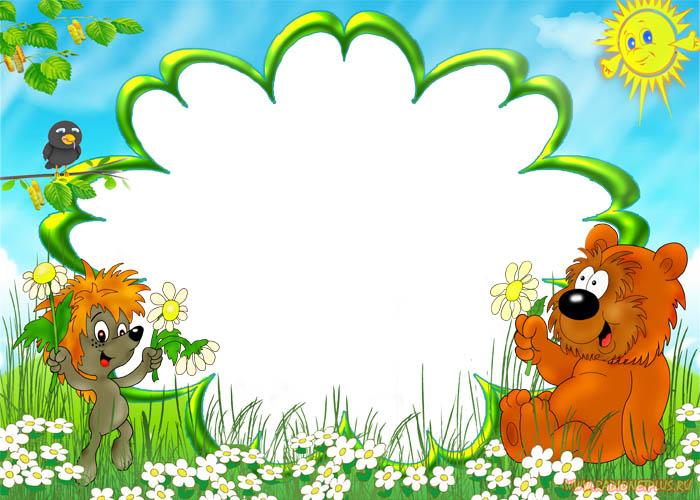 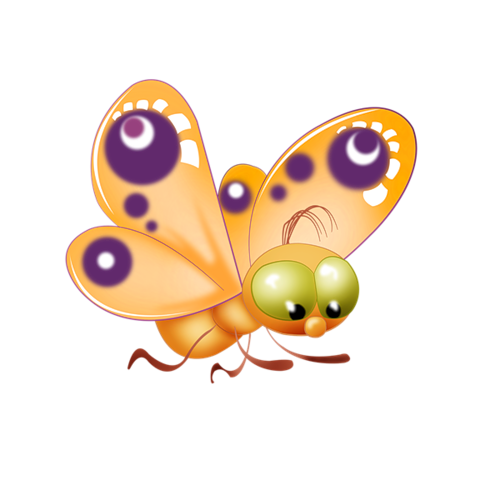 пов   р
а
?
о
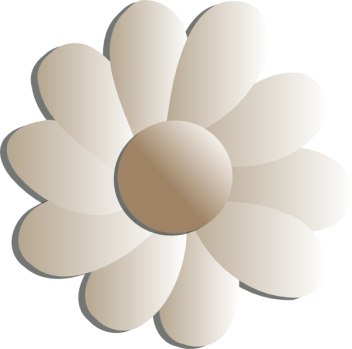 а
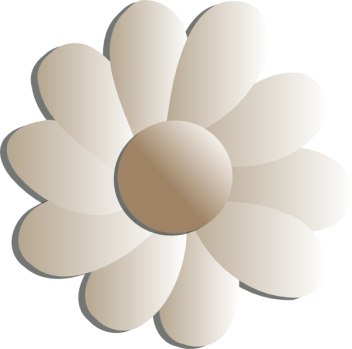 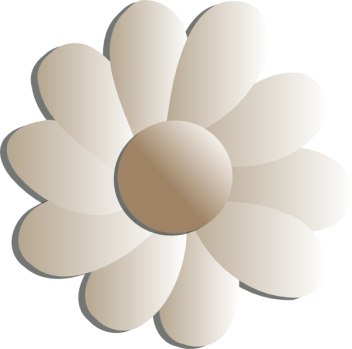 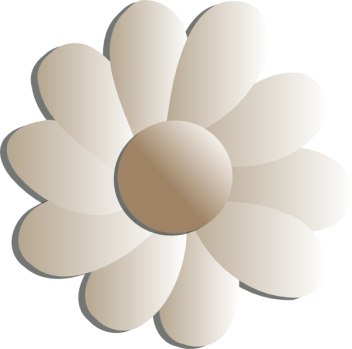 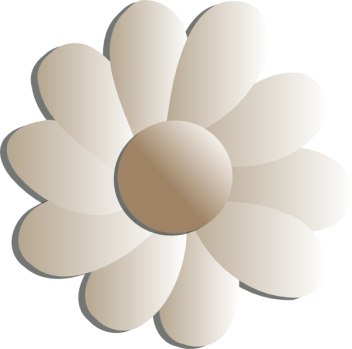 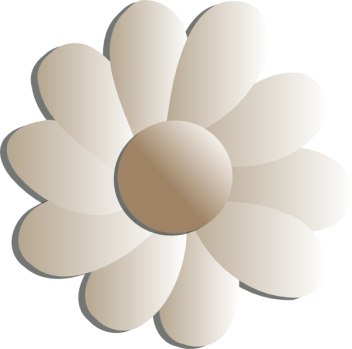 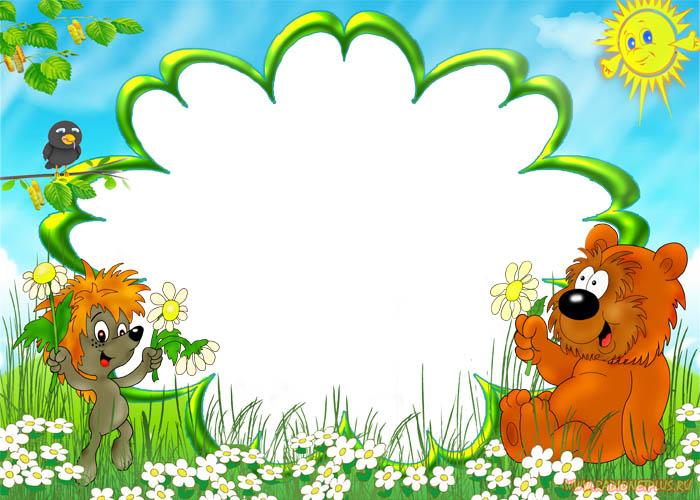 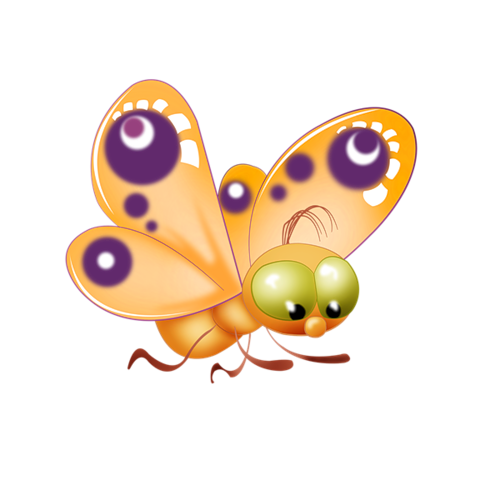 д   брота
о
?
о
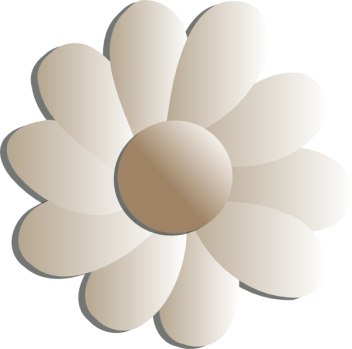 а
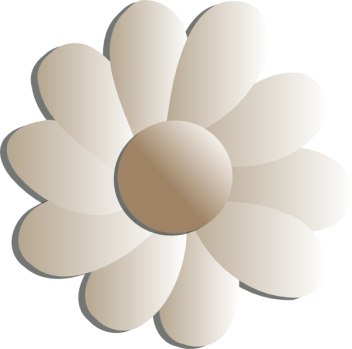 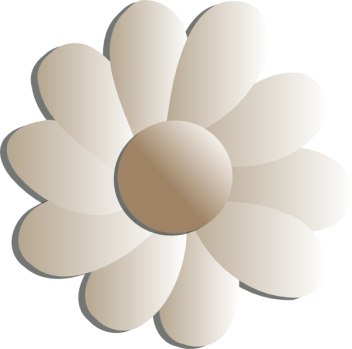 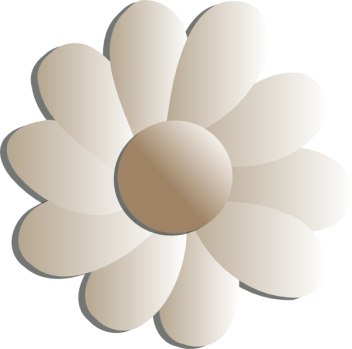 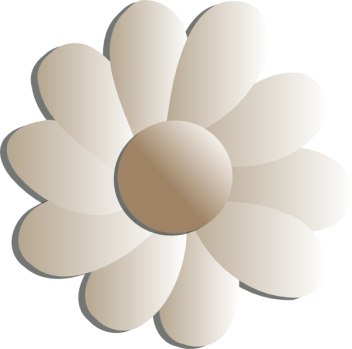 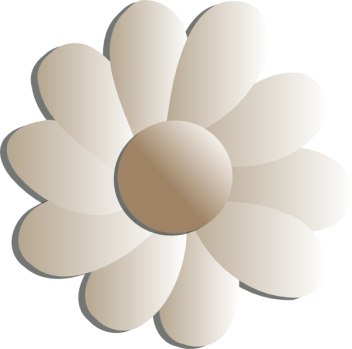 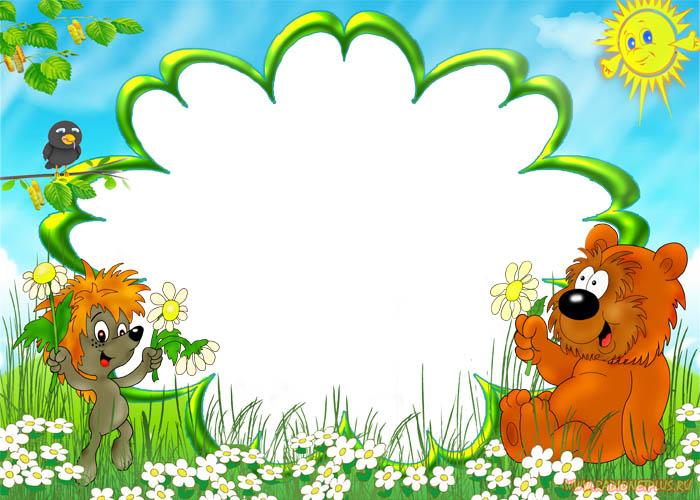 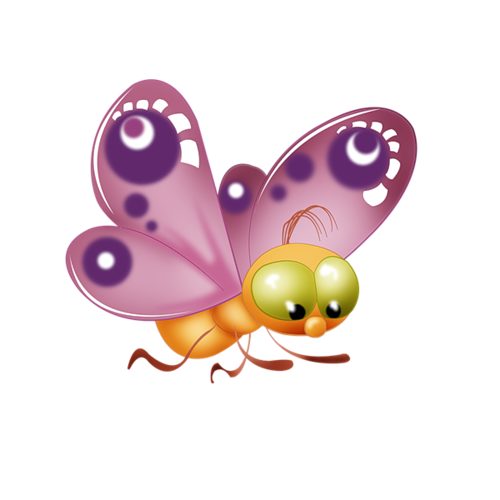 и
?
гр   бной
и
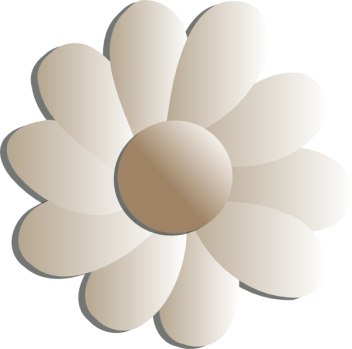 е
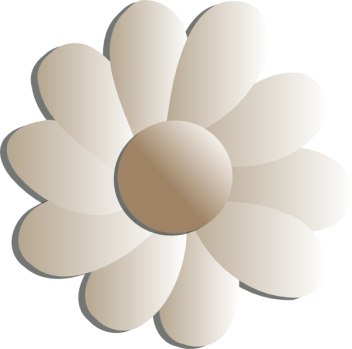 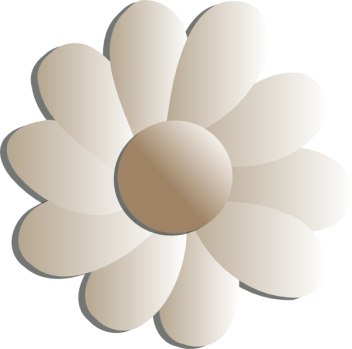 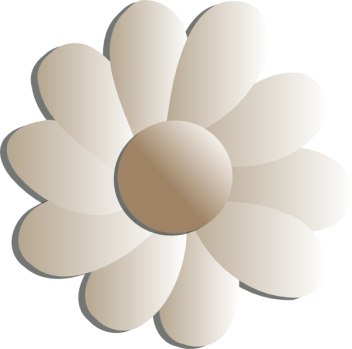 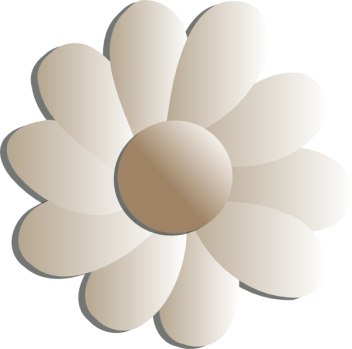 я
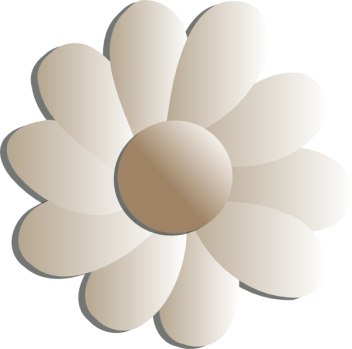 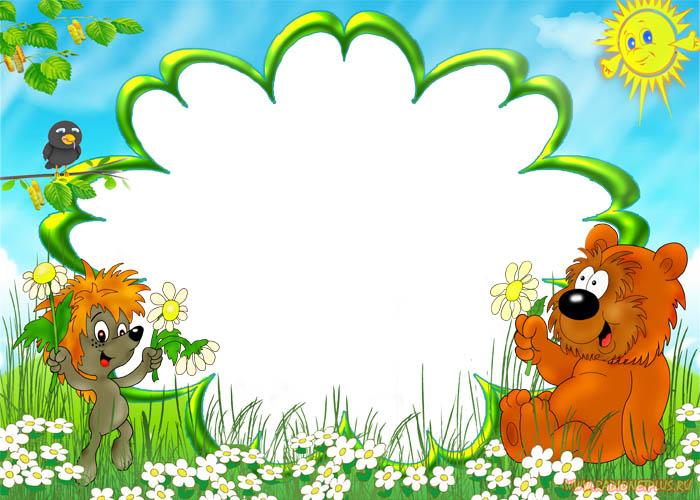 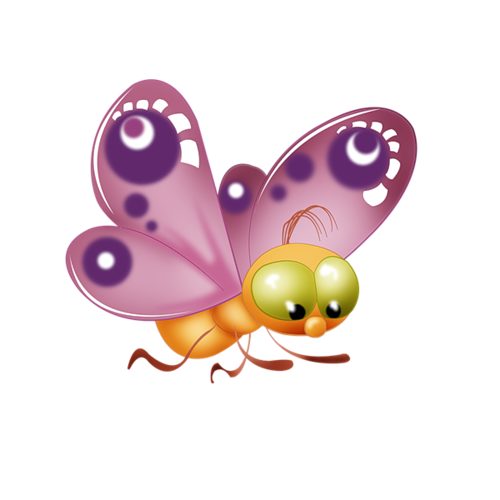 е
?
кл   новый
и
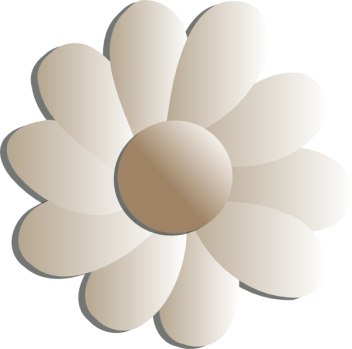 е
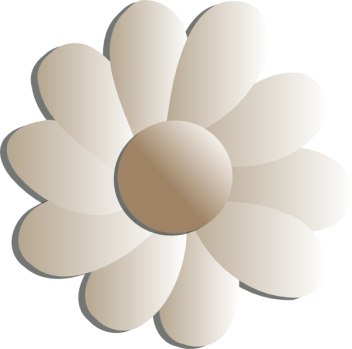 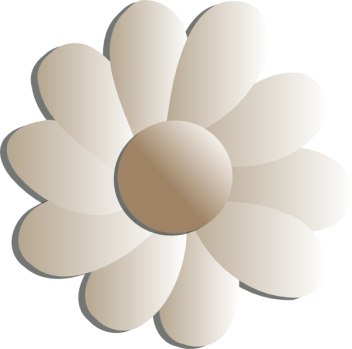 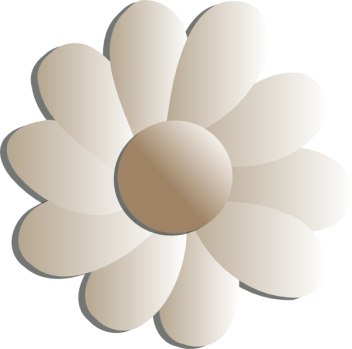 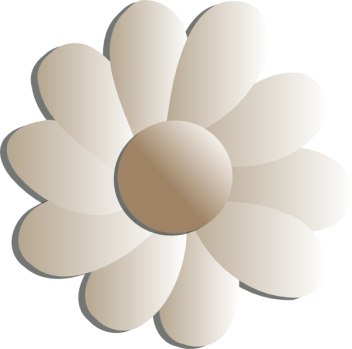 я
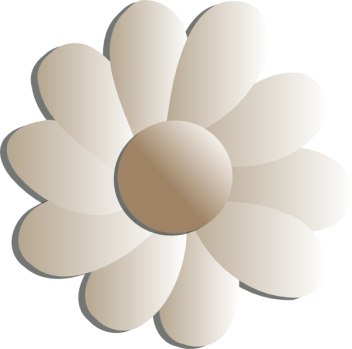 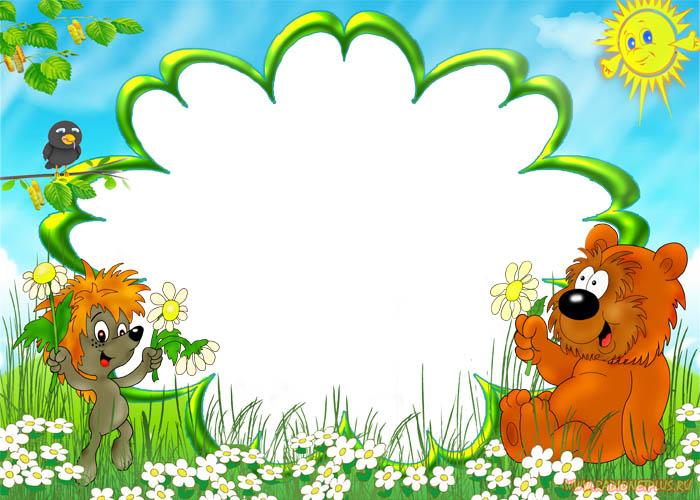 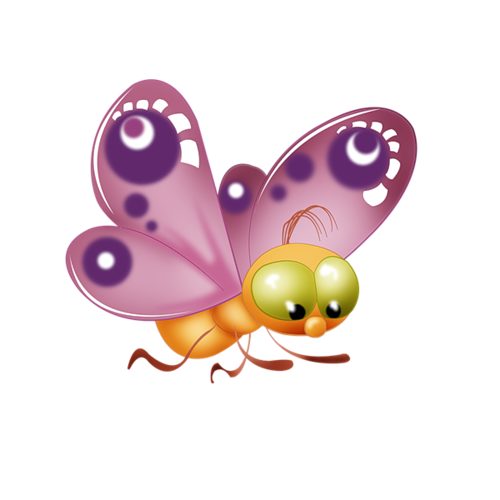 и
?
дл   на
и
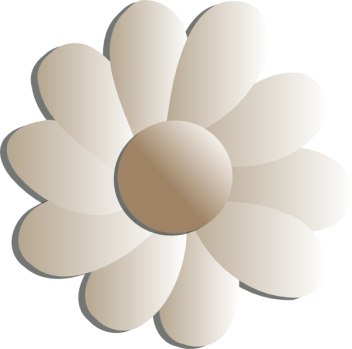 е
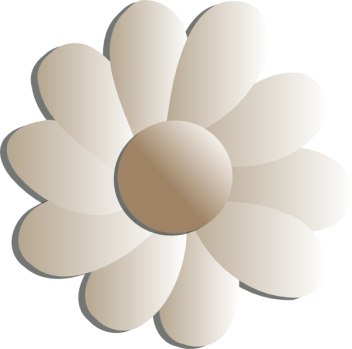 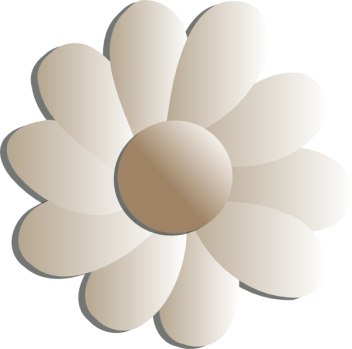 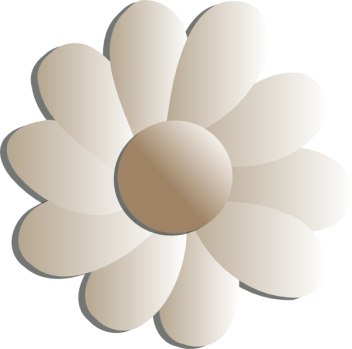 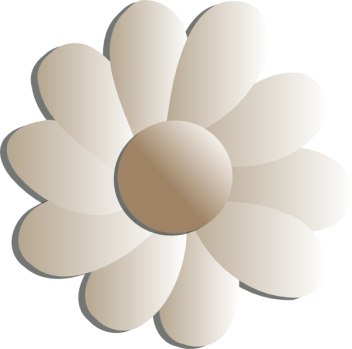 я
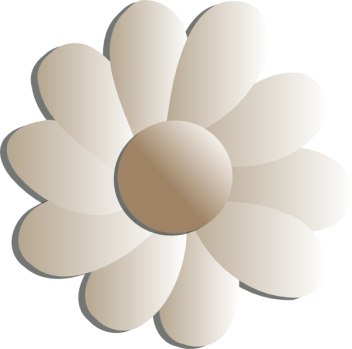 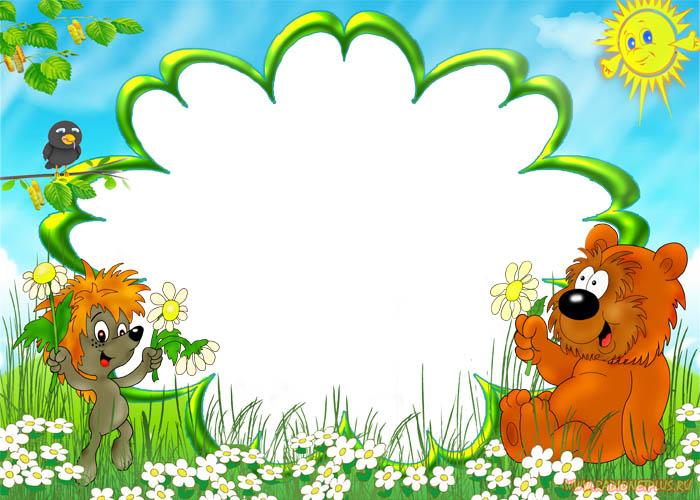 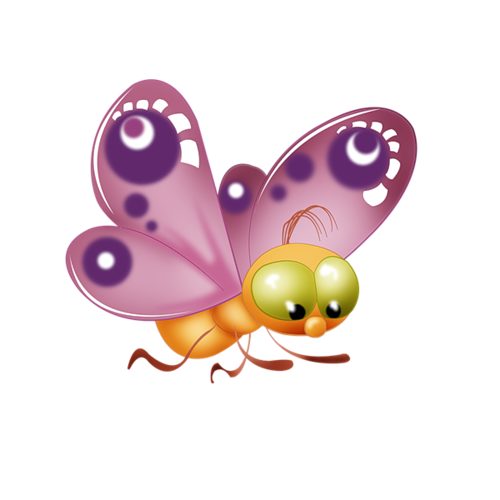 е
?
гн   здо
и
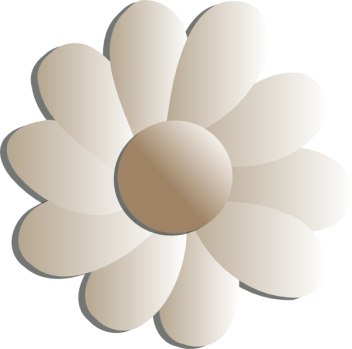 е
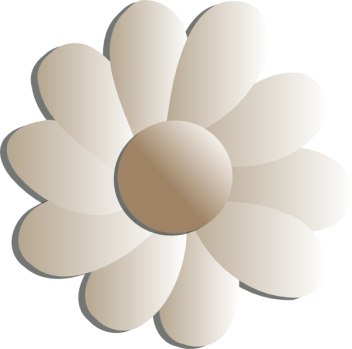 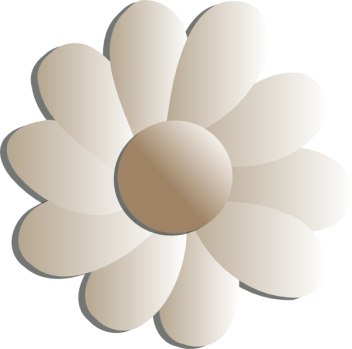 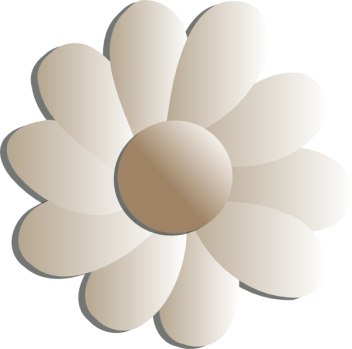 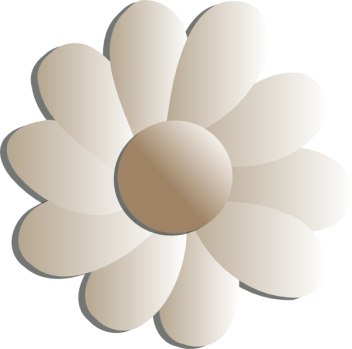 я
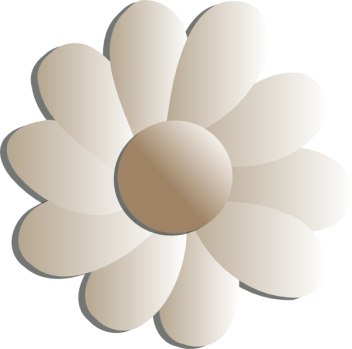 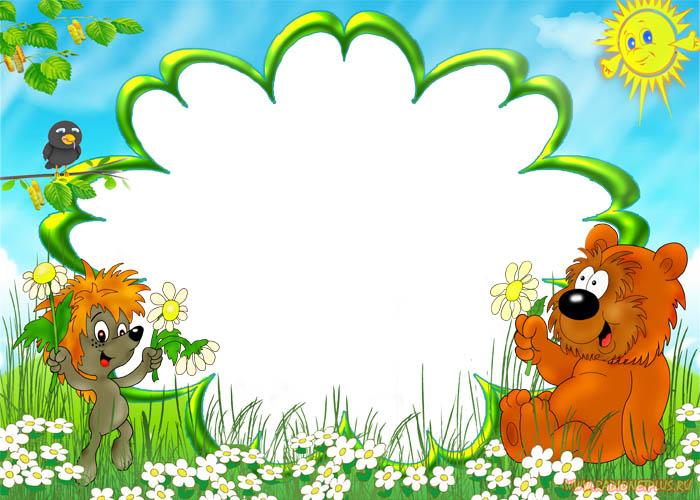 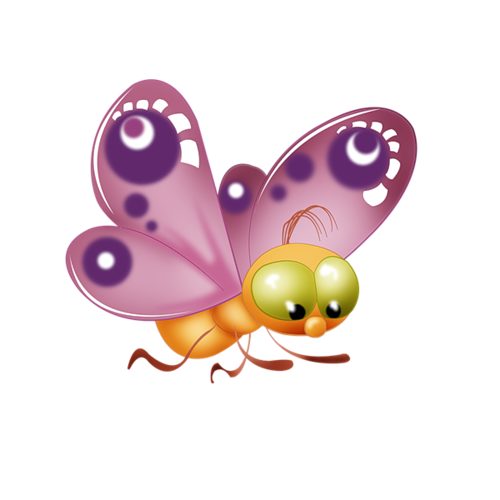 и
?
про   грать
и
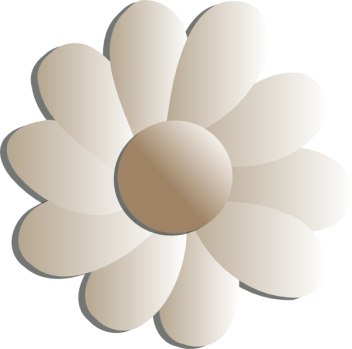 е
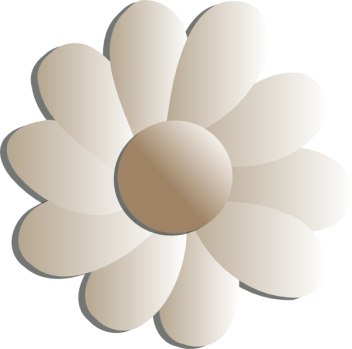 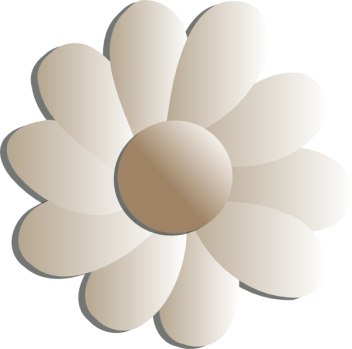 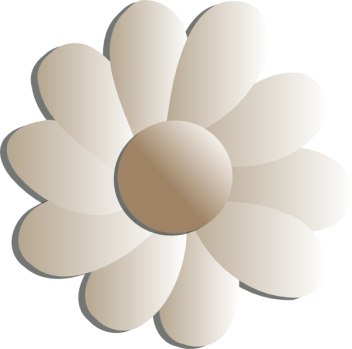 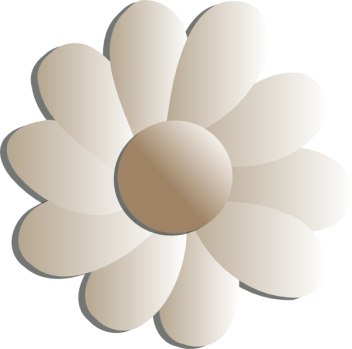 я
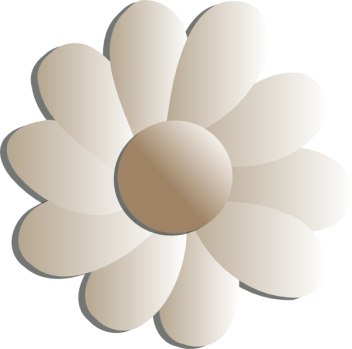 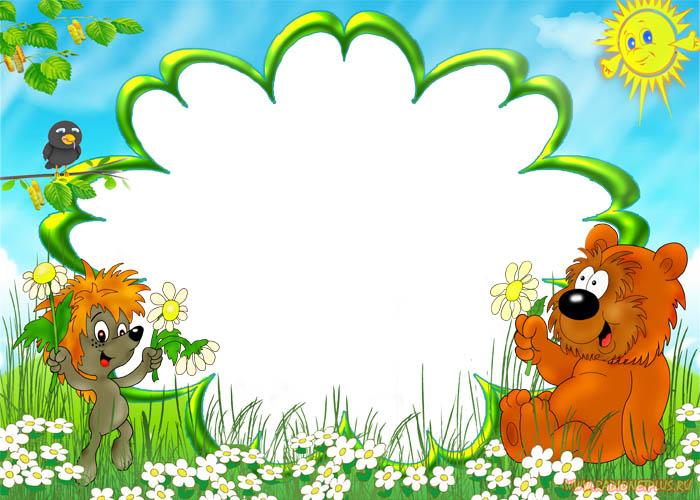 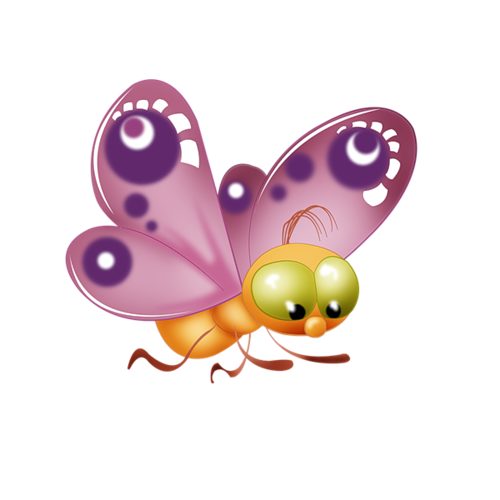 е
?
цв   тной
и
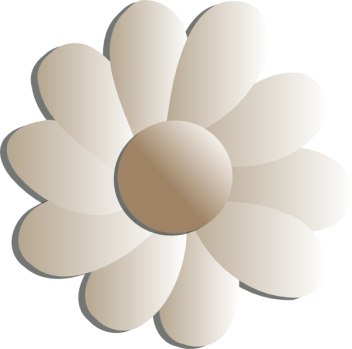 е
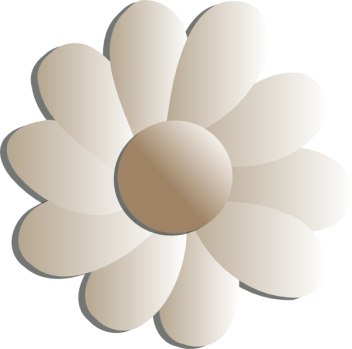 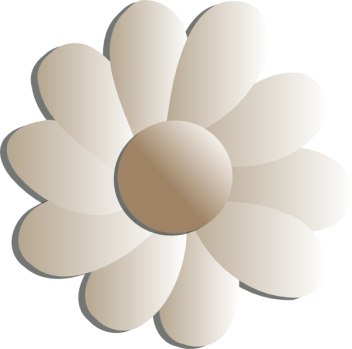 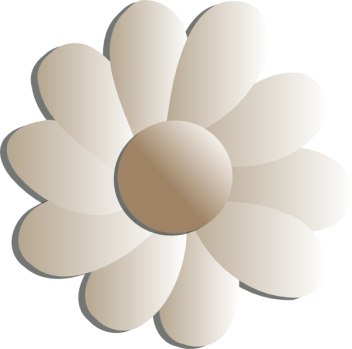 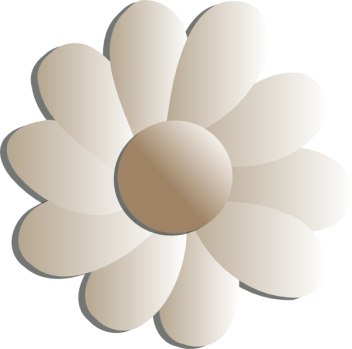 я
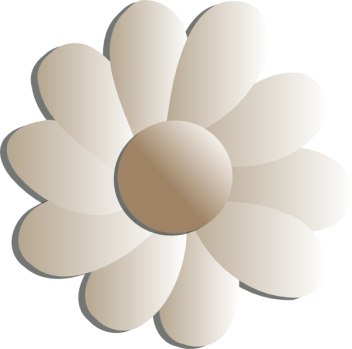 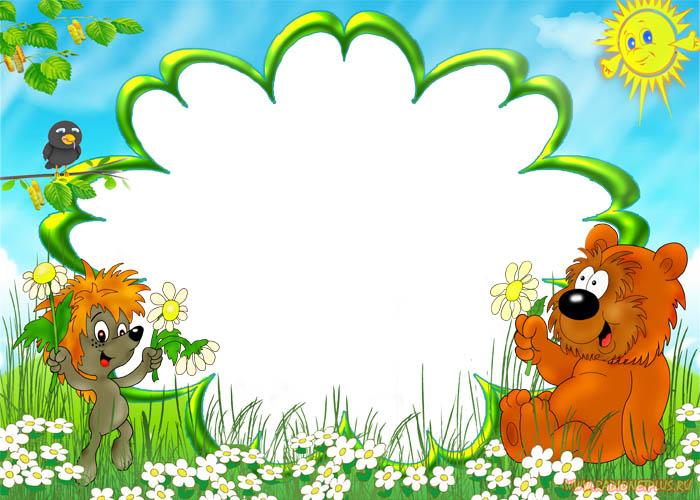 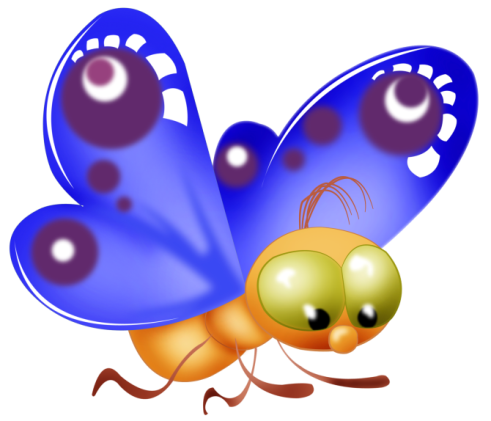 я
?
р   бина
и
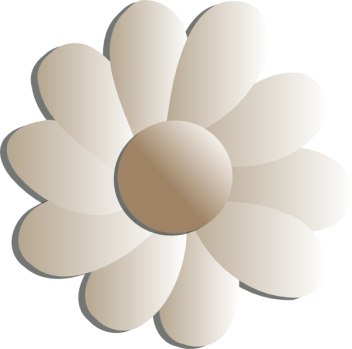 я
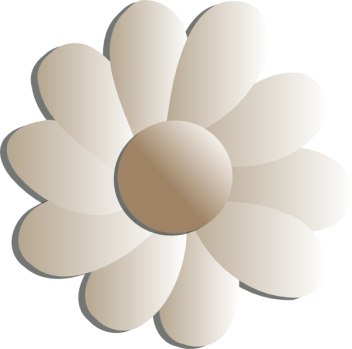 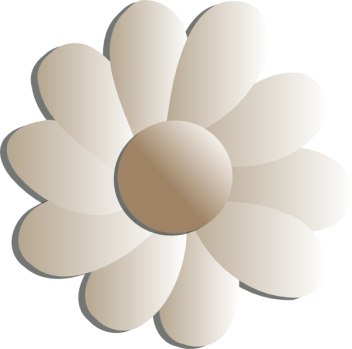 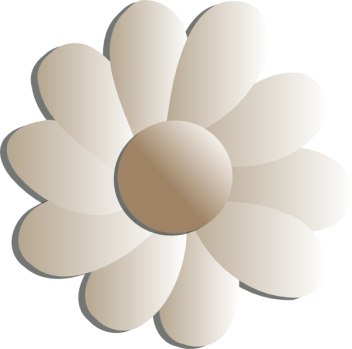 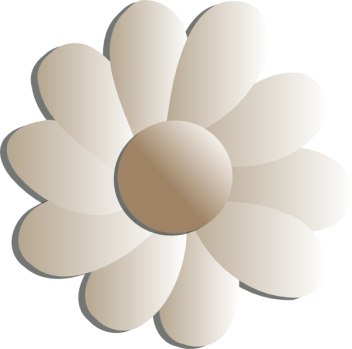 е
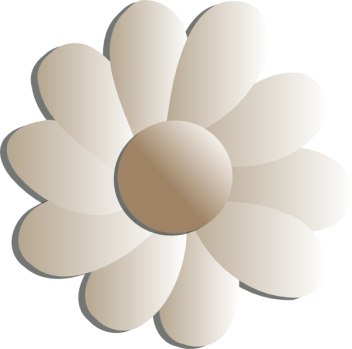 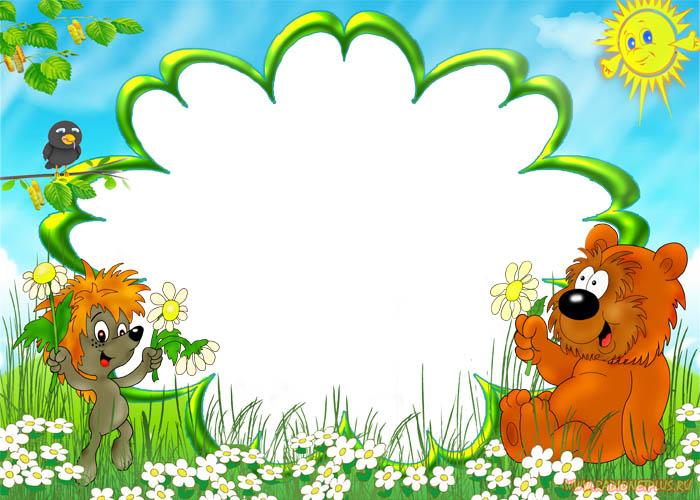 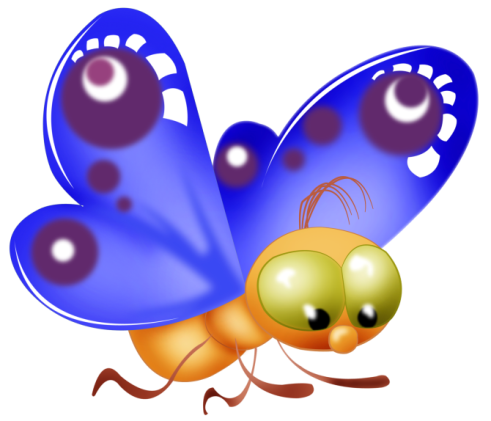 е
?
м   довый
и
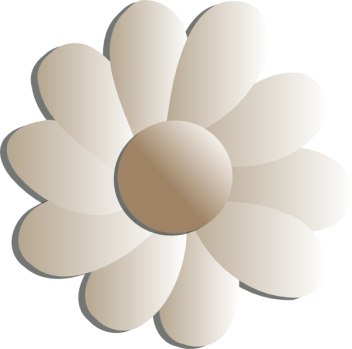 е
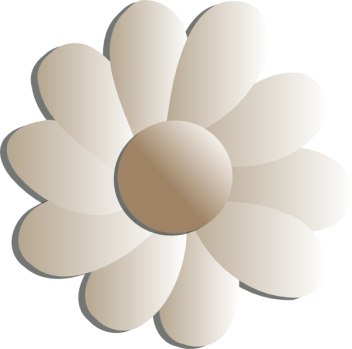 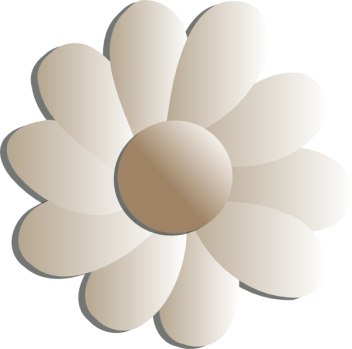 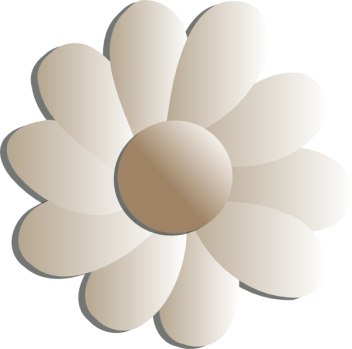 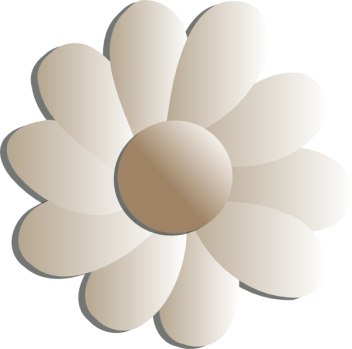 я
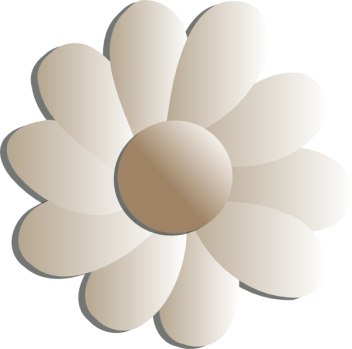 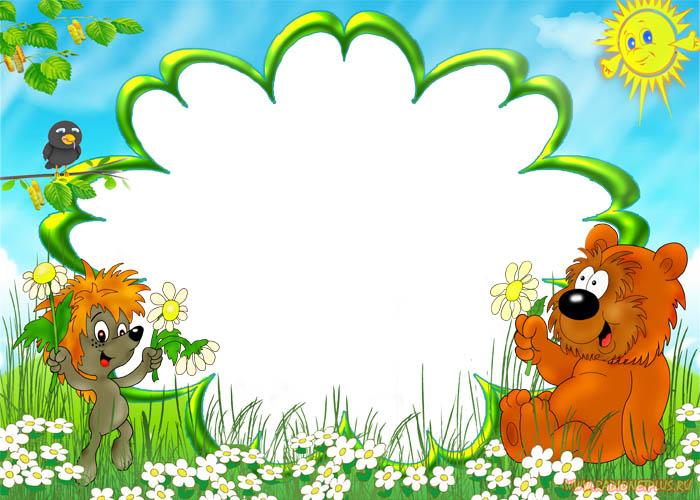 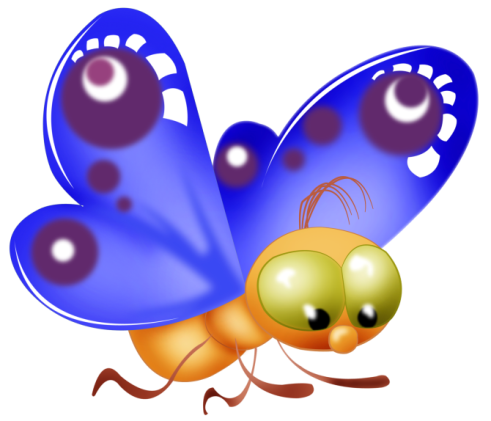 е
?
пч   линый
и
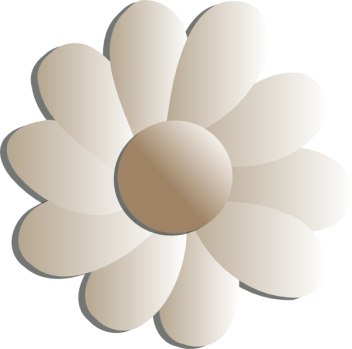 е
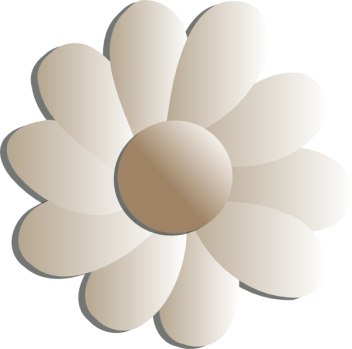 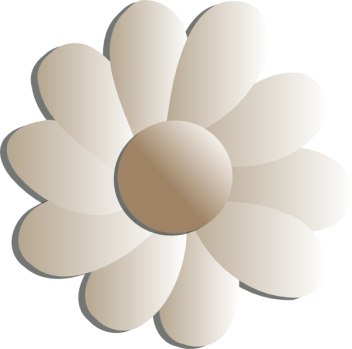 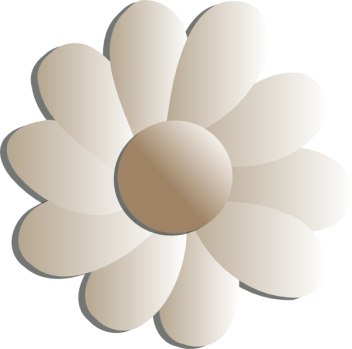 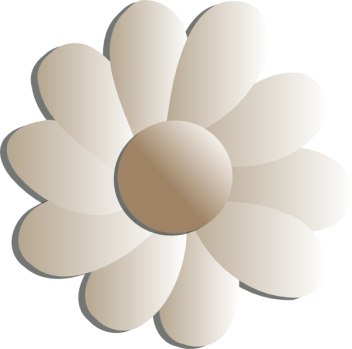 я
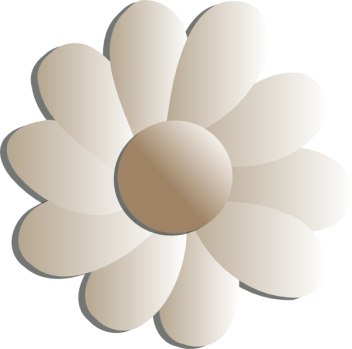 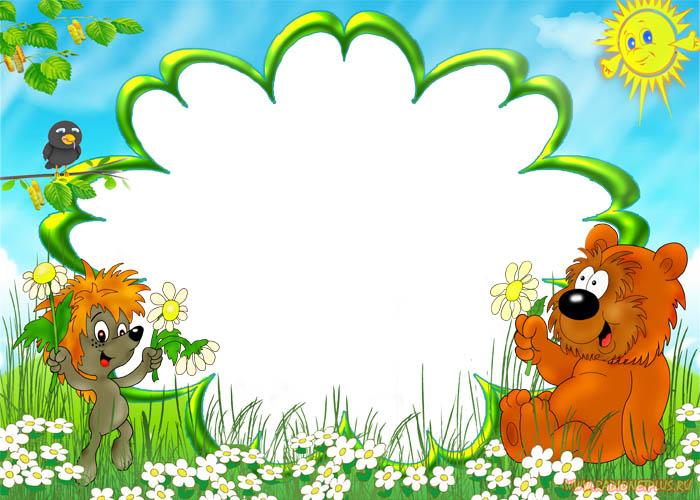 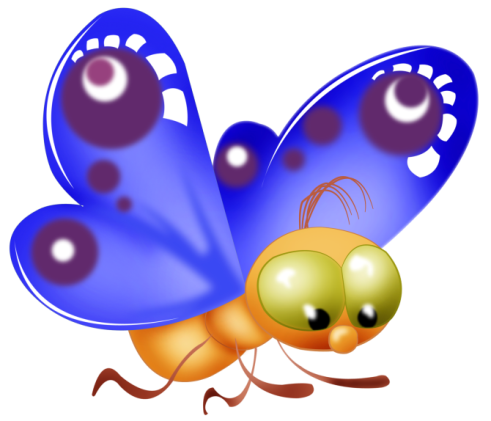 и
?
л   ства
и
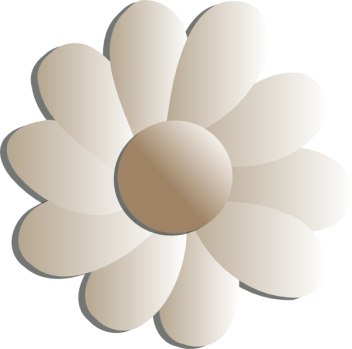 е
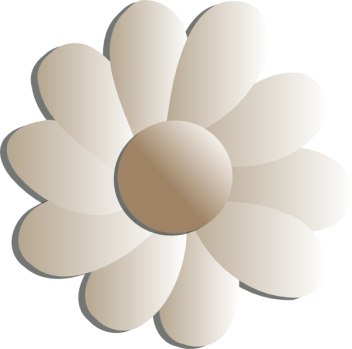 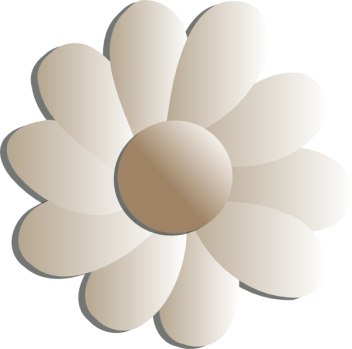 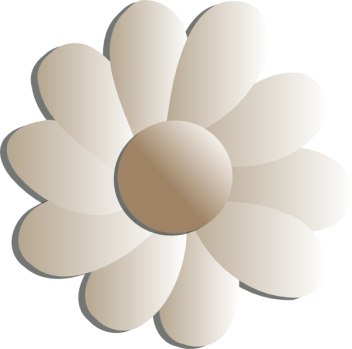 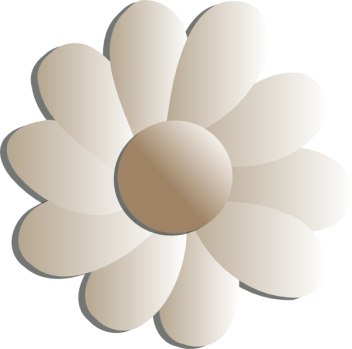 я
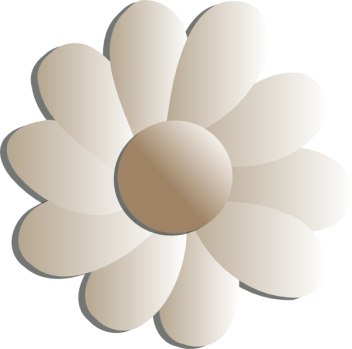 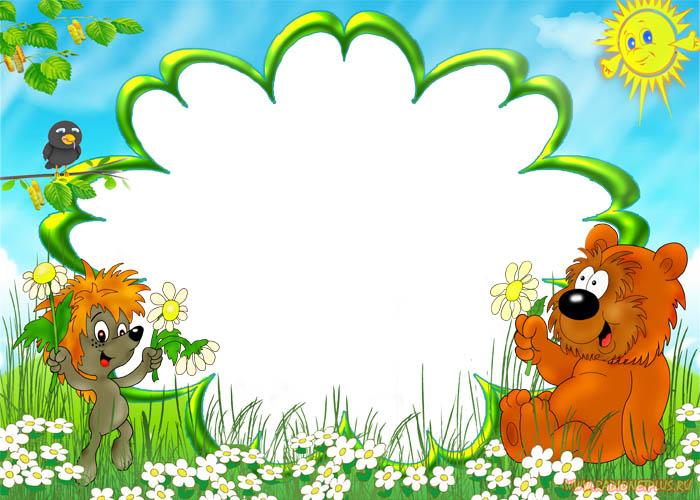 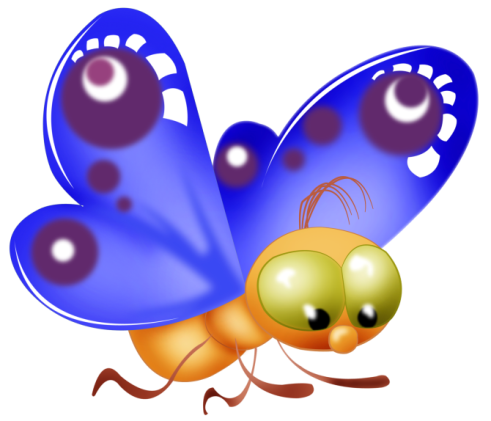 я
?
взгл   нул
и
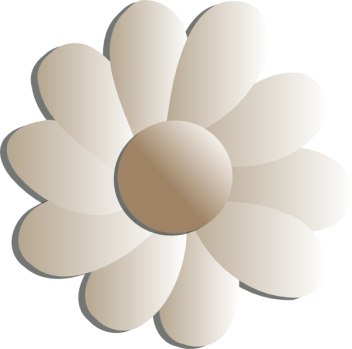 е
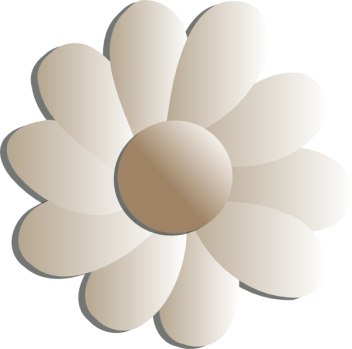 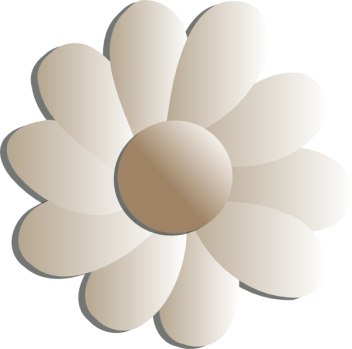 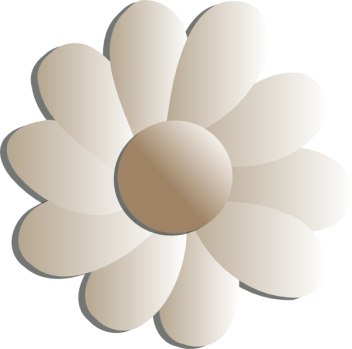 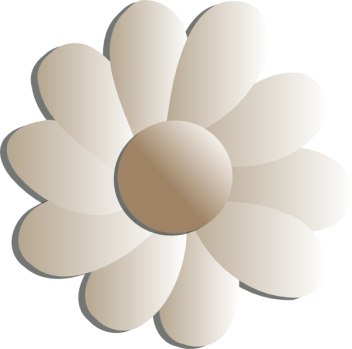 я
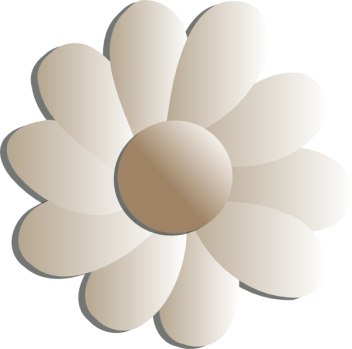 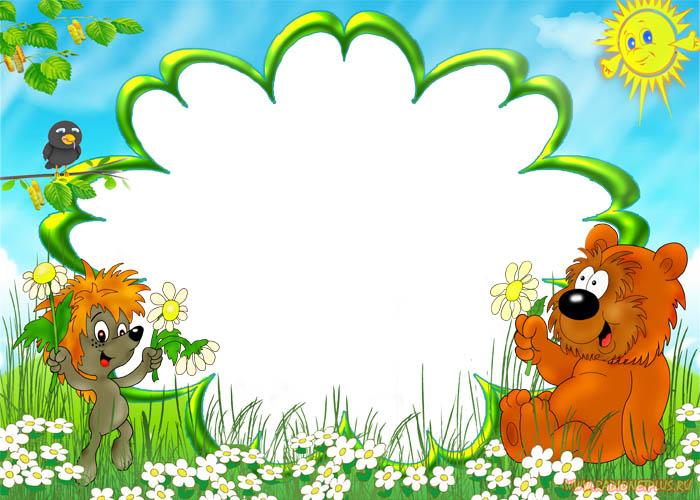 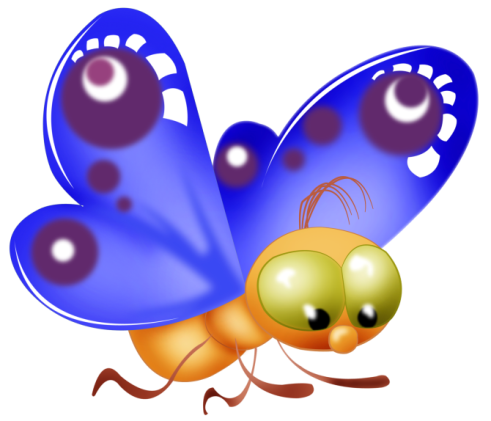 я
?
п   тёрка
я
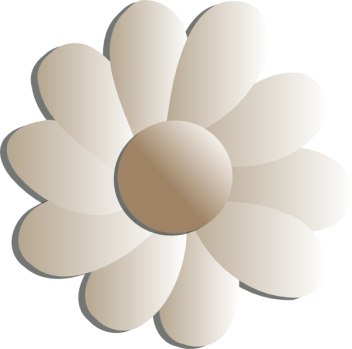 е
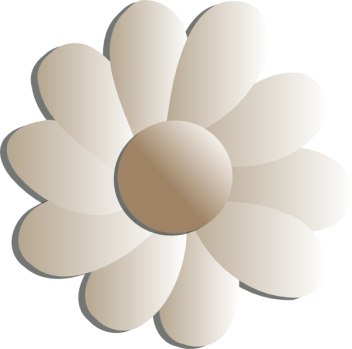 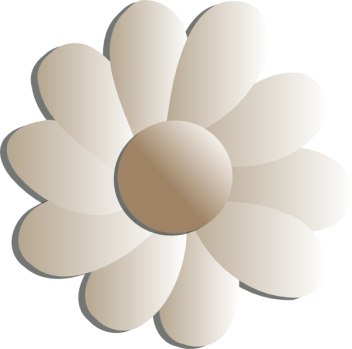 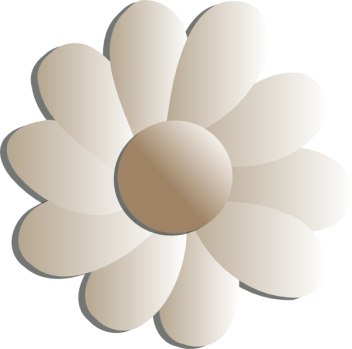 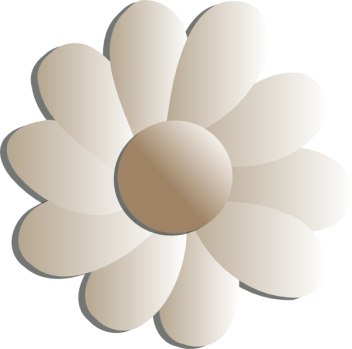 и
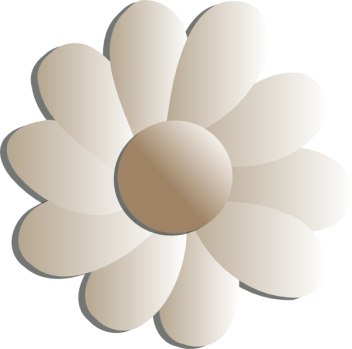 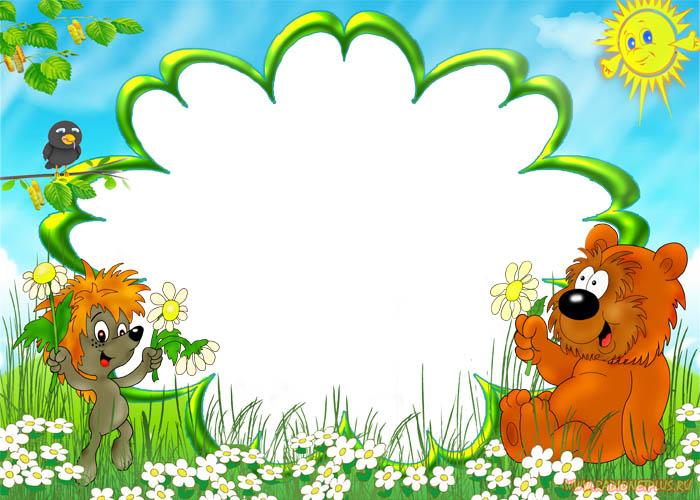 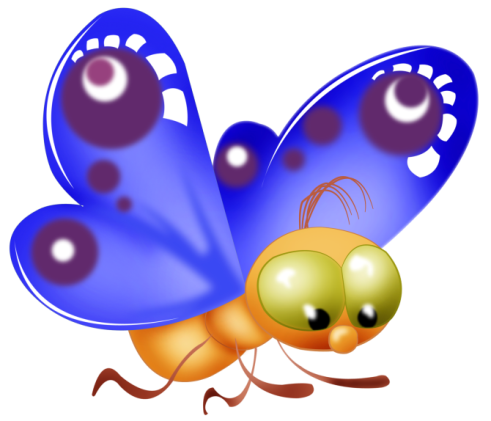 и
?
уш   вать
и
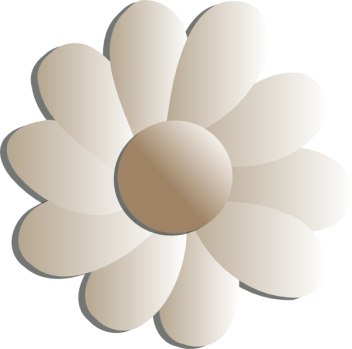 е
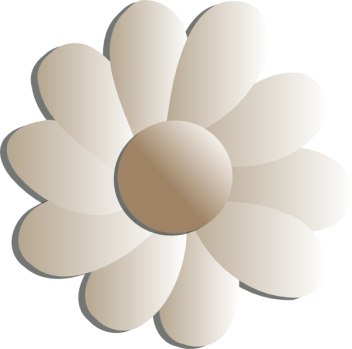 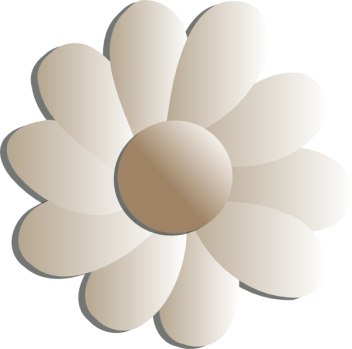 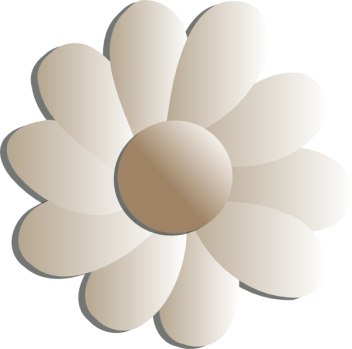 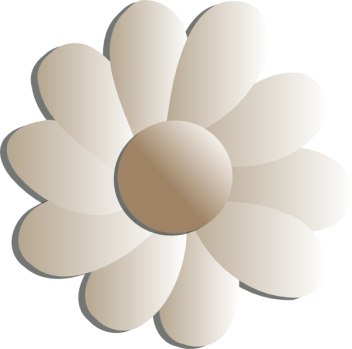 я
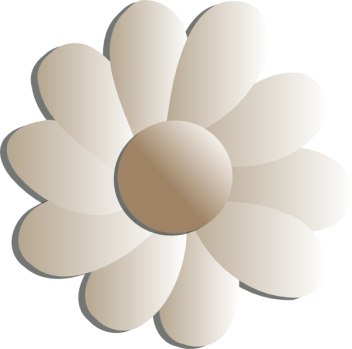 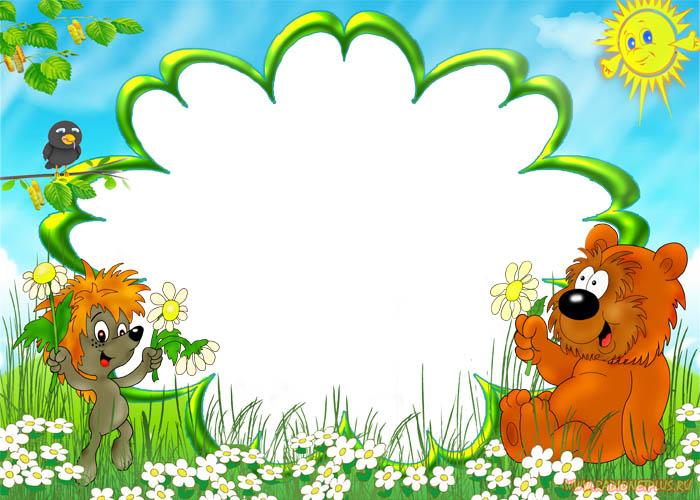 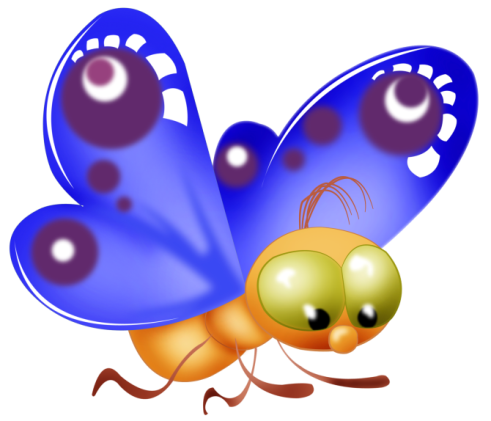 я
?
в   зание
и
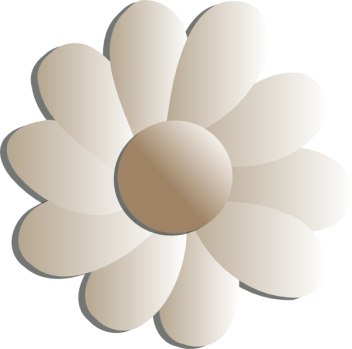 е
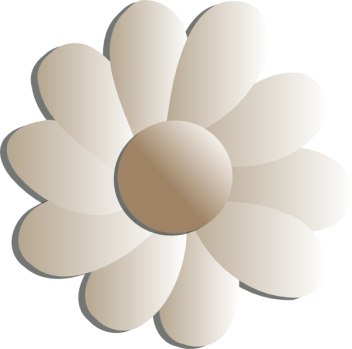 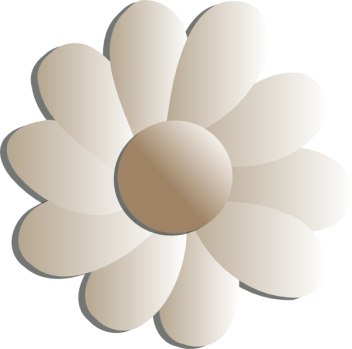 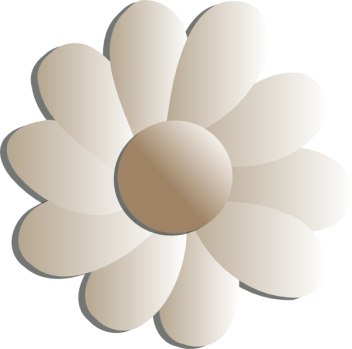 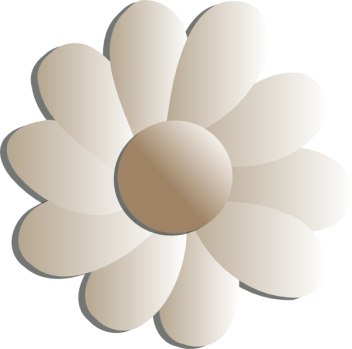 я
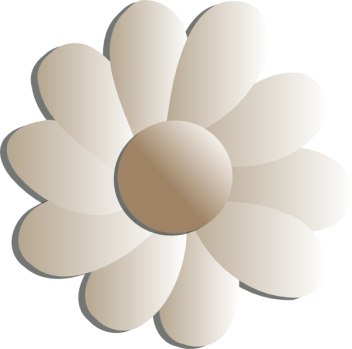 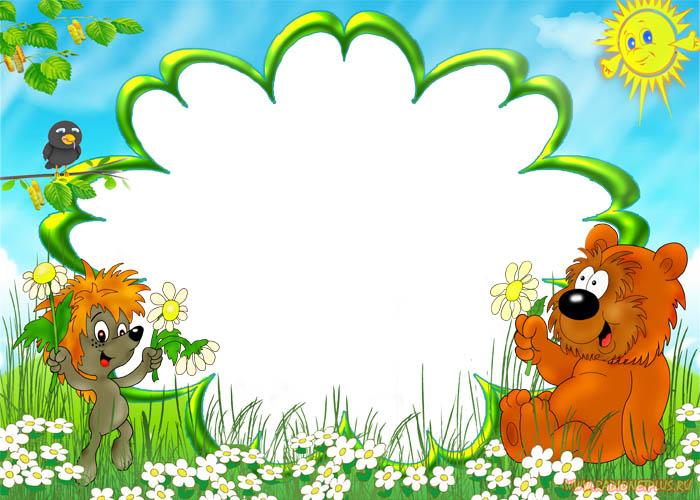 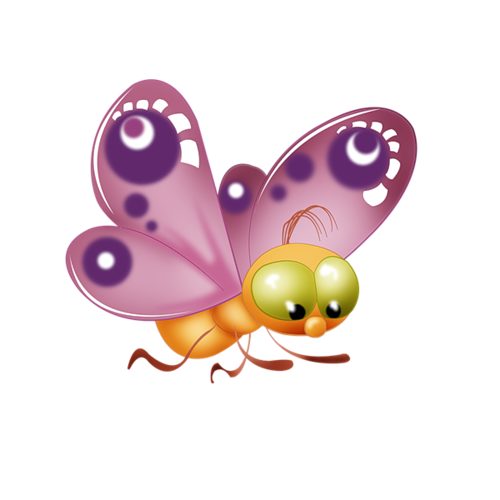 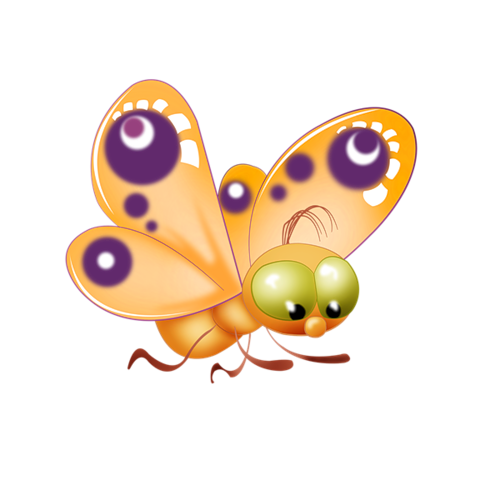 Интернет-источники:

http://fotki.yandex.ru/users/annaze63/view/239731?page=0   -бабочка с оранжевыми крыльями
http://fotki.yandex.ru/users/annaze63/view/239732/?page=0  -бабочка с сиреневыми  крыльями
http://img0.liveinternet.ru/images/attach/c/2/64/175/64175672_1284820789_11.png - бабочка с синими крыльями
http://img1.liveinternet.ru/images/attach/c/1/57/118/57118831_1241798500_romashkovaja_poljanka.jpg  -  ромашковая полянка
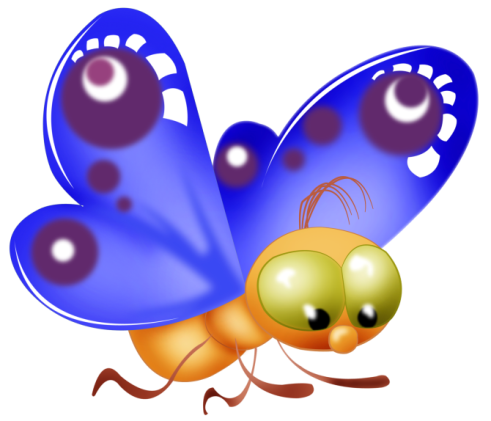